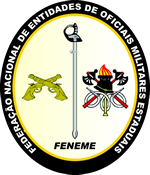 CORONEL MILER


Diretor de Assuntos Legislativos (FENEME)
A REFORMA DA PREVIDÊNCIA
E OS MILITARES
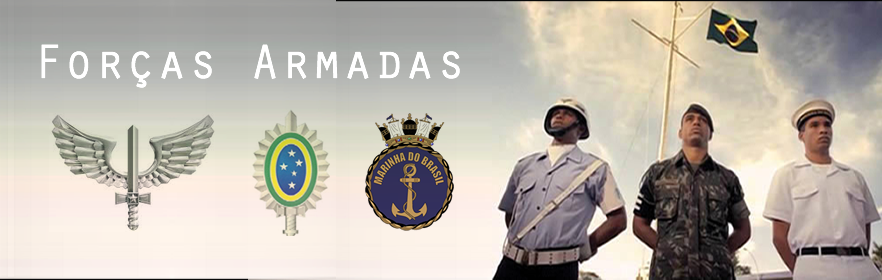 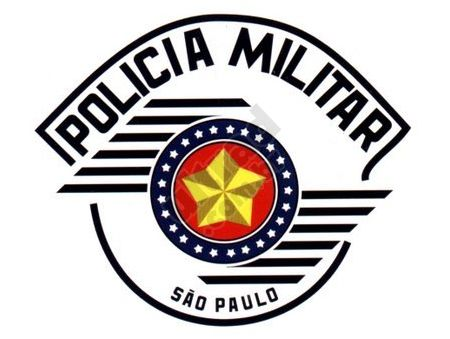 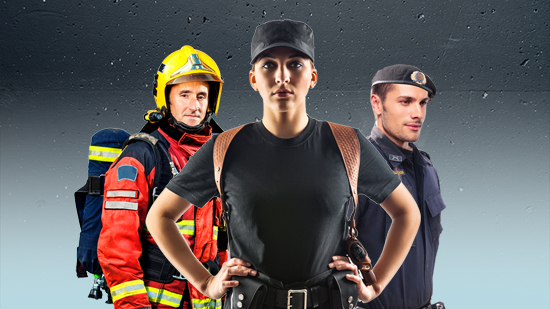 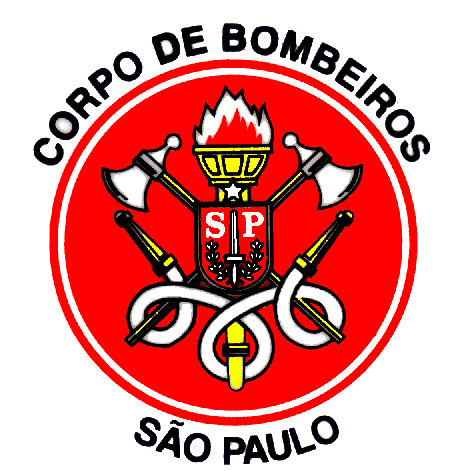 PREMISSAS:

DEFESA NACIONAL E SEGURANÇA PÚBLICA NÃO SÃO GASTOS OU DESPESAS..SÃO INVESTIMENTO!

2. MILITAR NÃO TEM PRIVILÉGIOS E SIM DIREITOS COMPENSATÓRIOS DAS VEDAÇÃOES E OBRIGAÇÕES.
1.INVESTIMENTO!

Violência consome de 4% a 13,5% do PIB do país.

CNI/IBGE-FORUM-ECONÔMICO MUNDIAL. 

INDÚSTRIA PERDE 130 BI/ANO.
2. MILITAR NÃO TEM PRIVILÉGIOS E SIM DIREITOS COMPENSATÓRIOS DAS VEDAÇÃÕES E OBRIGAÇÕES!
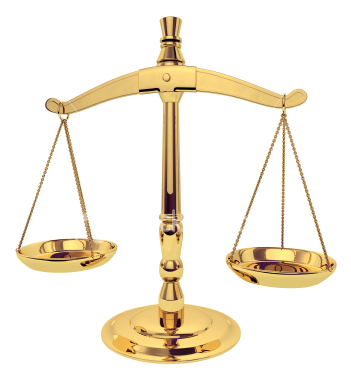 1. SACRIFÍCIO DA VIDA;

2. SACRIFÍCIO DA LIBERDADE E DA  FAMÍLIA.

3. DOS 34 DIREITOS SOCIAIS, SOMENTE 6.
1. PROTEÇÃO SOCIAL;

2. SAÚDE;

3. HABITAÇÃO.
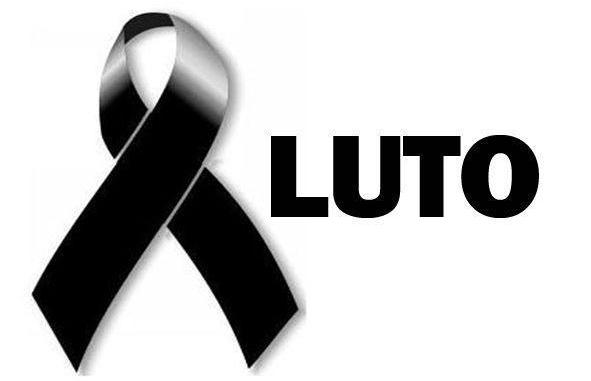 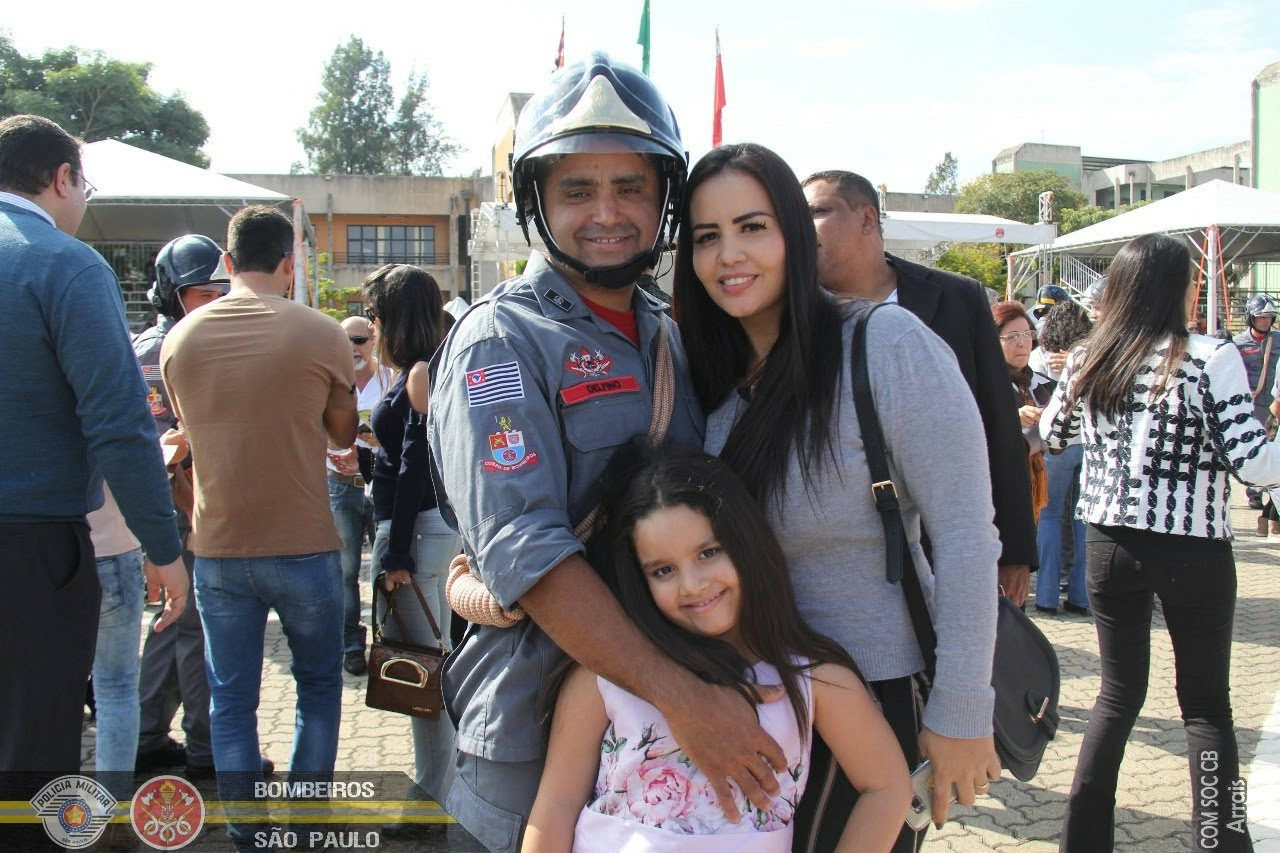 Sgt Delfino
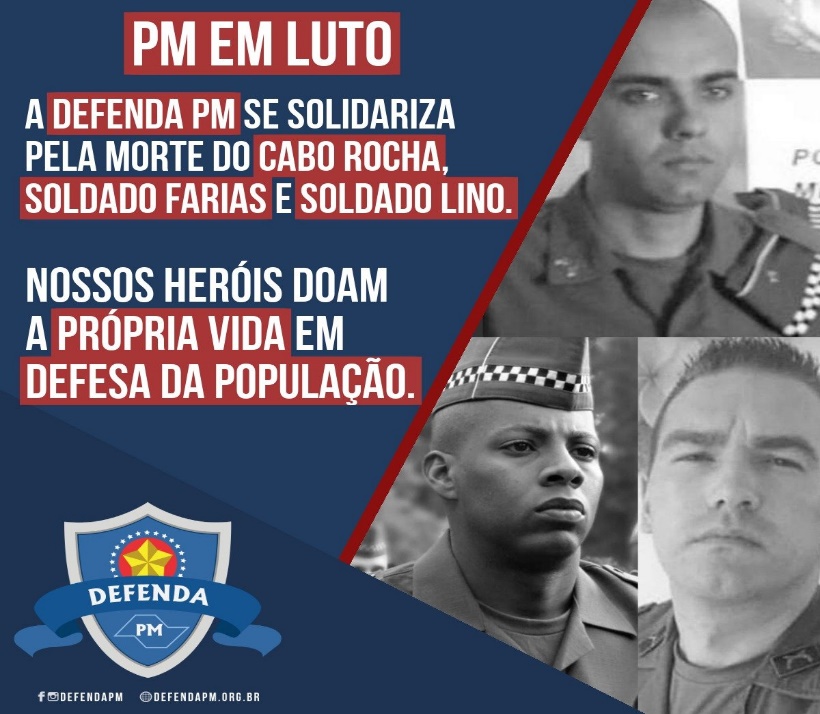 O Soldado Vitor de Oliveira Farias  foi baleado na axila e foi socorrido pelos colegas e encaminhado para o Hospital M’Boi Mirim, mas não resistiu.
 Ele tinha 33 anos de idade e estava há 3 anos na corporação. O policial era casado e deixa sete filhos.
FRONTEIRA TERRESTRE:
15.735 km
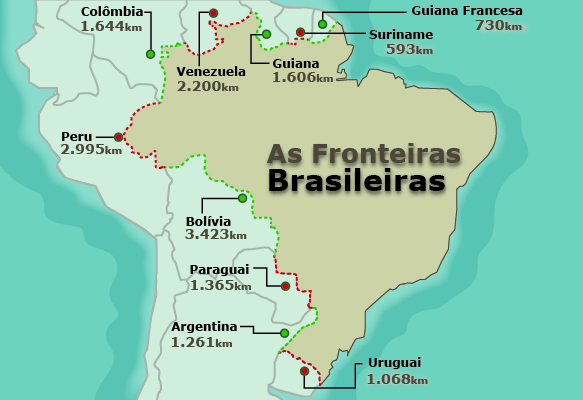 FRONTEIRA MARÍTIMA:
7.367 km
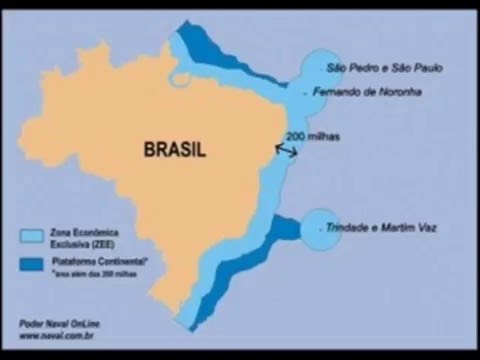 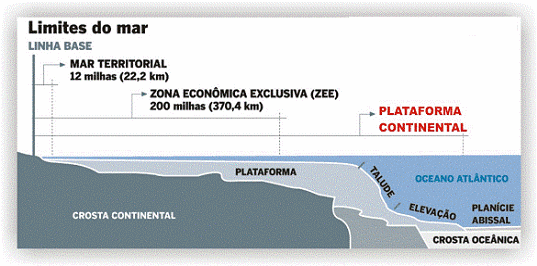 POLICIA JUDICIARIA 
FEDERAL
PF
POLICIA RODOVIÁRIA FEDERAL
PRF
1. POLICIA OSTENSIVA
PM
1.Defesa Civil
CBM
POLICIA JUDICIÁRIA
ESTADUAL
PC
2. PM - PRESERVAÇÃO DA ORDEM
3. PM- 2. CBM: FORÇA AUXILIAR E RESERVA DO EXÉRCITO
FORÇAS ARMADAS (GLO-DEFESA)
EXÉRCITO    -        MARINHA -     AERONÁUTICA
4. PM
3. CBM
VIOLÊNCIA NO PAIS:

Organização Mundial da Saúde – OMS:


 SITUAÇÃO     EPIDÊMICA.
64.000 MIL mortes;

70.000 DESAPARECIDOS;

65% SUBNOTIFICAÇÃO.
170 mil
Taxa de mortalidade 
A taxa de mortalidade dos policiais militares paulistas é muito maior que a população em geral. 

Taxa de homicídios por 100 mil habitantes - SP:
CEMITÉRIO DE PM EM SP
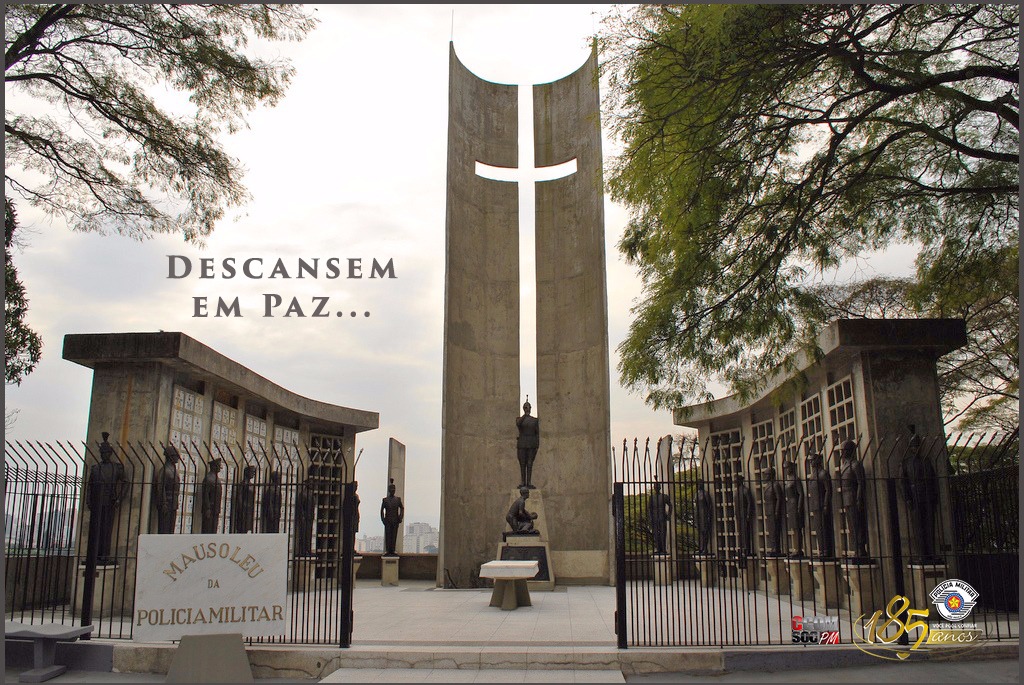 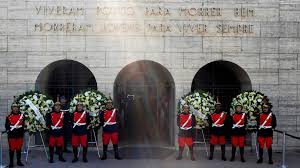 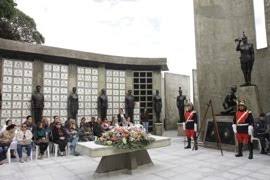 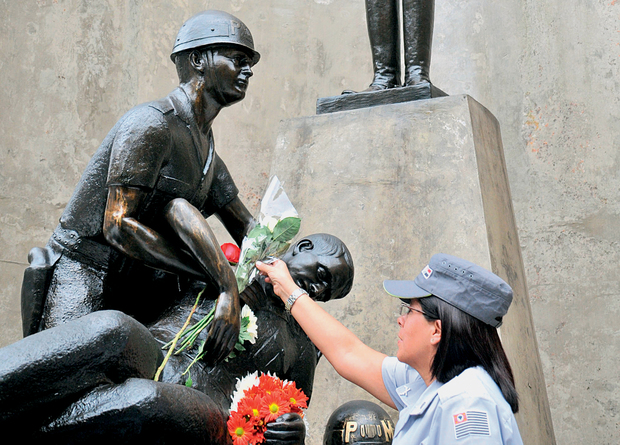 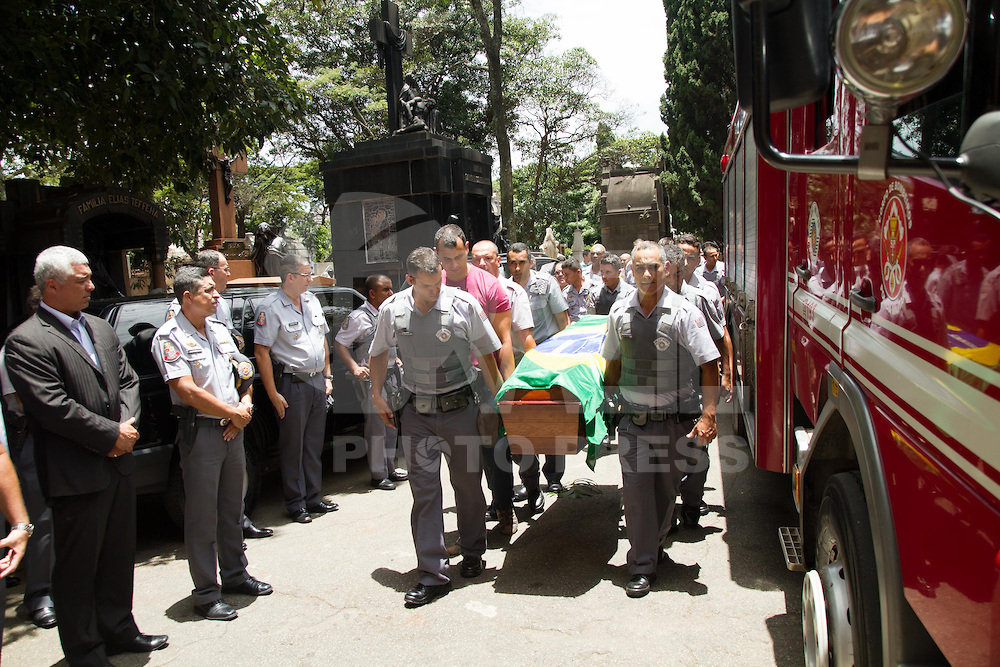 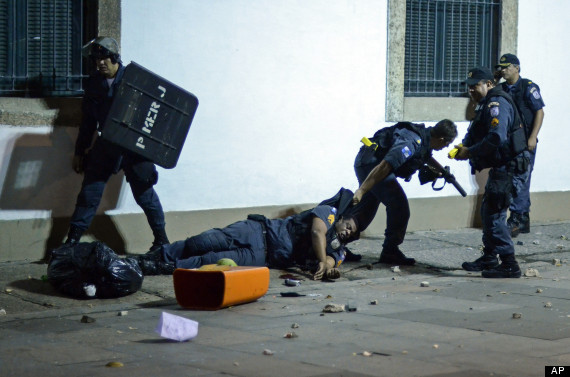 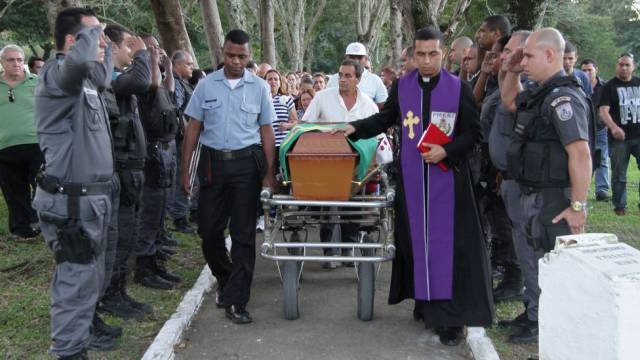 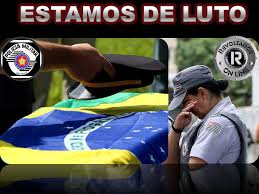 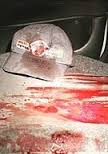 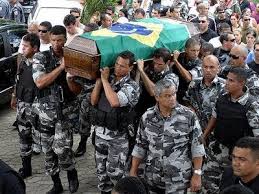 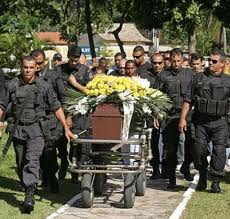 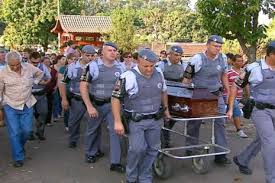 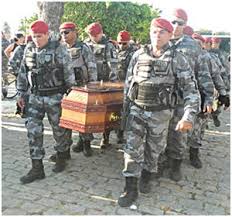 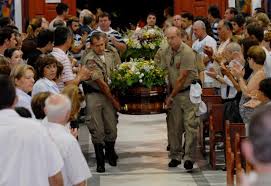 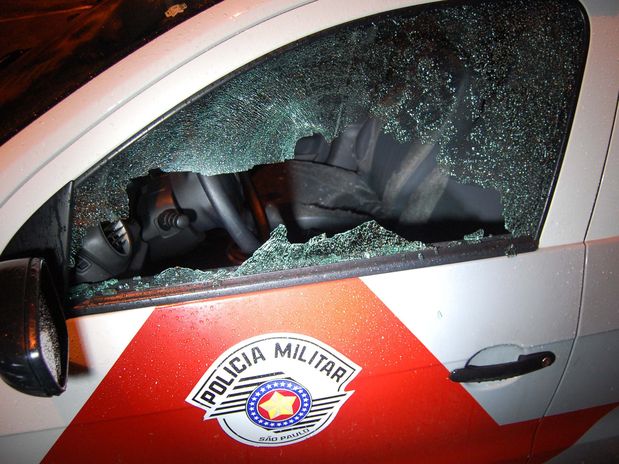 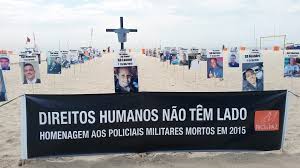 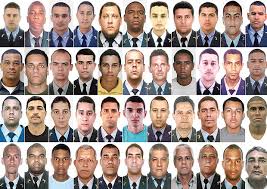 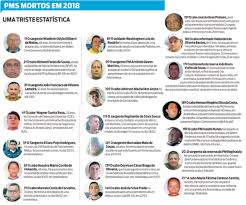 PM DEFICIENTES
3.000
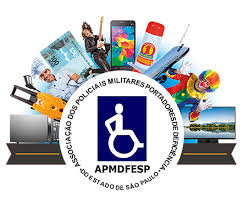 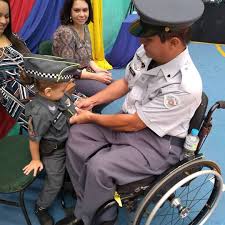 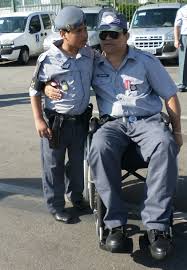 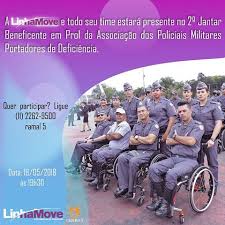 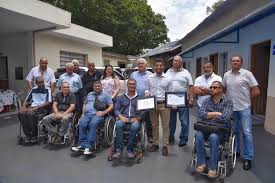 DEPENDENTES QUÍMICOS SUICÍDIOS
SUICÍDIO: 3,5 por ano para cada 100.000 habitantes. 

Na Polícia Militar do Estado de São Paulo, entretanto, somente no ano de 2015 (menor da série registrada), a taxa foi de 15,96 para cada 100 mil.
PM PRESOS
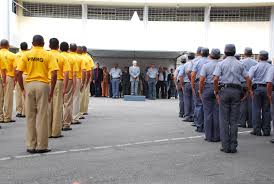 DIREITOS VEDADOS AOS MILITARES
CARGA DE TRABALHO 
SERVIDOR PÚBLICO tem uma jornada de 40 (quarenta) horas por semana e ao longo de 35 (trinta e cinco) anos de serviço totaliza cerca de 67.200 horas.

 o policial militar pode chegar a 82.000 (oitenta e duas mil) horas de serviço, devido às escalas extraordinárias, aos flagrantes e às operações, o que equivale a quase 43 anos de serviço.
SE FOR PAGAR:

HORA EXTRA – 50%;

ADICIONAL NOTURNO – 25%;

PERICULOSIDADE.
DESENVOLVIMENTO NA CARREIRA
CEL
30 ANOS
T. CEL
MAJ
CAP
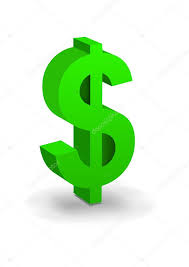 ESPECIAL – 6 A 12 ANOS
1º TEN
1ª CLASSE
2º TEN
ASPIRANTE
2ª CLASSE
CADETE
ST
3ª CLASSE
1º SGT
2º SGT
SERVIDOR
3º SGT
CB
SD
MILITAR
1. DOS 34 (TRINTA E QUATRO) DIREITOS SOCIAIS TÊM SOMENTE 6 (SEIS);

2. VEDAÇÃO DO DIREITO DE GREVE;

3. VEDAÇÃO A SINDICALIZAÇÃO;

5. PROBIÇÃO DE SER CANDIDATO SE TIVER MENOS DE DEZ ANOS DE SERVIÇO PÚBLICO;

6. SE ELEITO PARA MANDATO ELETIVO É INATIVADO COM REMUNERAÇÃO PROPORCIONAL, NO ATO DA DIPLOMAÇÃO, E NUNCA MAIS PODERÁ RETORNAR AO CARGO E CONTINUAR A SUA CARREIRA;
7. NÃO TEM DIREITO A HORA EXTRA;

8. NÃO TEM JORNADA DE TRABALHO DEFINIDA COM A RESPECTIVA CARGA HORÁRIA DIÁRIA E SEMANAL;

9. NÃO TEM ADICIONAL NOTURNO;

10. NÃO TEM ADICIONAL DE PERICULOSIDADE;

11. NÃO TEM FUNDO DE GARANTIA;

12. NÃO TEM SEGURO DESEMPREGO;
13. PODE RECEBER MENOS DO QUE O SALÁRIO MÍNIMO (SUMULA VINCULANTE Nº 6 - STF);

14. NÃO TEM PISO SALÁRIAL NACIONAL;

15. NÃO TEM A GARANTIA DA IRREDUTIBILIDADE DO SALÁRIO;

16. NÃO TEM PARTICIPAÇÃO NO LUCRO;

17. NÃO TEM A REDUÇÃO DOS RISCOS INERENTES AO TRABALHO, POR MEIO DE NORMAS DE SAÚDE, HIGIENE E SEGURANÇA;

18. NÃO TEM ADICIONAL DE REMUNERAÇÃO PARA AS ATIVIDADES PENOSAS, INSALUBRES OU PERIGOSAS, NA FORMA DA LEI;
17. NÃO TEM A REDUÇÃO DOS RISCOS INERENTES AO TRABALHO, POR MEIO DE NORMAS DE SAÚDE, HIGIENE E SEGURANÇA;

18. NÃO TEM ADICIONAL DE REMUNERAÇÃO PARA AS ATIVIDADES PENOSAS, INSALUBRES OU PERIGOSAS, NA FORMA DA LEI;
19. NÃO TEM RECONHECIMENTO DAS CONVENÇÕES E ACORDOS COLETIVOS DE TRABALHO;

20. NÃO TEM SEGURO CONTRA ACIDENTES DE TRABALHO, A CARGO DO EMPREGADOR, SEM EXCLUIR A INDENIZAÇÃO A QUE ESTE ESTÁ OBRIGADO, QUANDO INCORRER EM DOLO OU CULPA;

21. ESTÁ SUJEITO A REGULAMENTO DISCIPLINAR SEVERO;

22. ESTÁ SUJEITO AO CÓDIGO PENAL COMUM E AO CÓDIGO PENAL MILITAR;

23. ESTÁ SUJEITO À JUSTIÇA COMUM E A JUSTIÇA MILITAR;

24. NÃO PODE ACUMULAR CARGO PÚBLICO;
25. NÃO PODE FICAR MAIS DO QUE DOIS ANOS EM CARGO CIVIL COMISSIONADO;

26. SE CONDENADO NA JUSTIÇA CRIMINAL A PENA SUPERIOR A DOIS ANOS ESTÁ SUJEITO A PROCESSO DEMISSÓRIO;

27. MESMO INATIVO ESTÁ SUJEITO AOS REGULAMENTOS DISCIPLINARES MILITARES E AO CÓDIGO PENAL MILITAR, INCLUSIVE A PERDA DA GRADUAÇÃO E DO POSTO/ PATENTE;

28. NÃO SE APLICA O PRINCÍPIO DA INSIGNIFICÂNCIA OU DA BAGATELA QUANDO PRATICA CRIMES NA FUNÇÃO (Ministro Lewandowski (HC 100.625) fazendo remissão ao HC 91.759-3-MG, STF, rel. Min. Menezes Direito).
“o militar nunca contribuiu para a aposentadoria, pois tal benefício não existe na lei castrense”

(STJ. Resp. 1.455.607)
ARE 654.432 – STF

"Algumas atividades do Estado não podem parar de forma alguma. E a atividade policial é uma delas" (José Bonifácio de Andrada, Vice-Procurador-Geral da República)
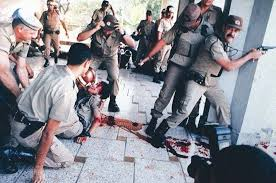 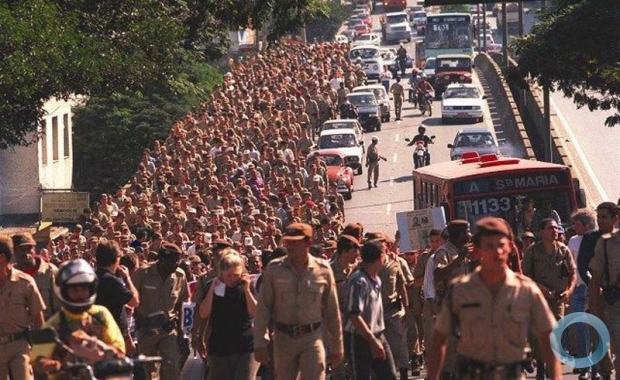 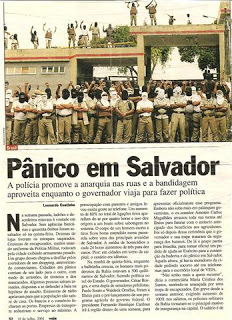 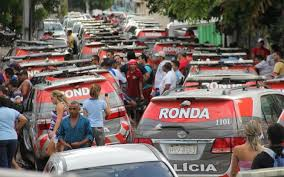 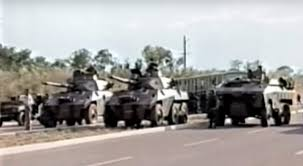 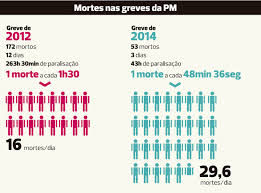 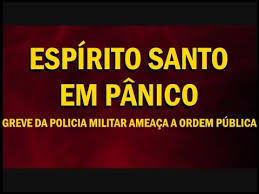 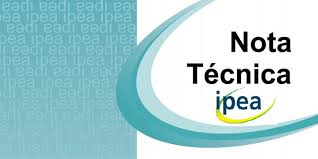 Pl Nº 1645 de 2019 – inatividade e pensão da FFAA aplicado aos militares dos estados e impacto financeiro nos estados/DF
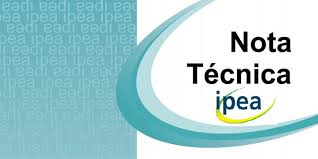 Economia de R$ 29 bilhões nos dez primeiros anos e R$ 91 bilhões em vinte anos.
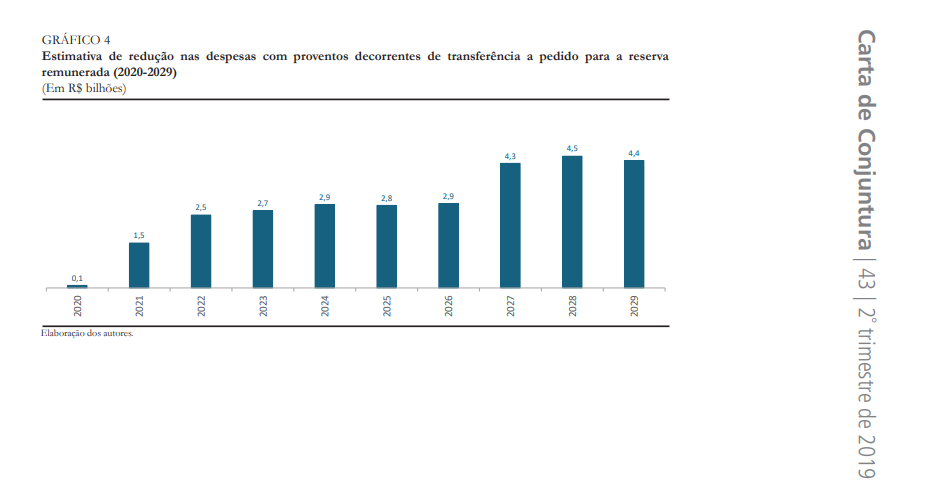 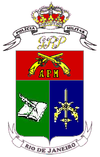 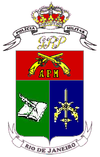 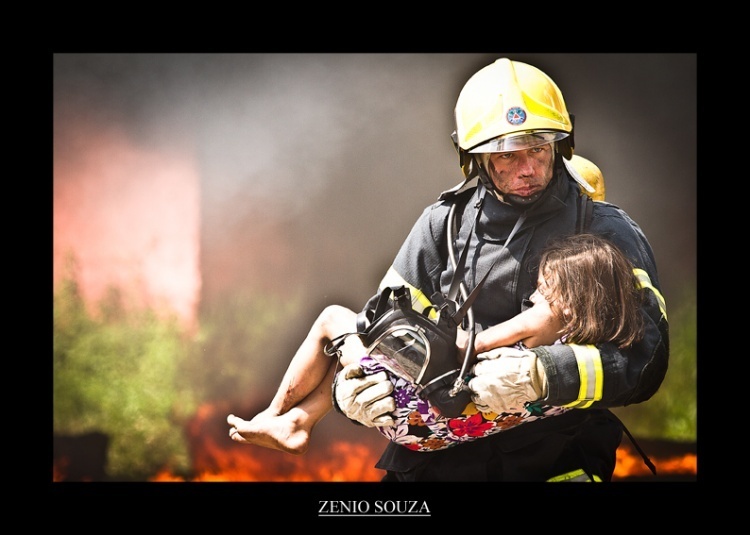 BOMBEIRO MILITAR
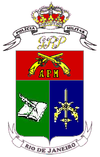 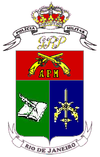 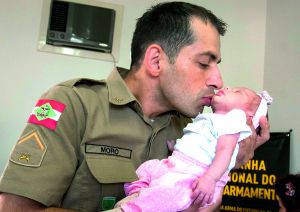 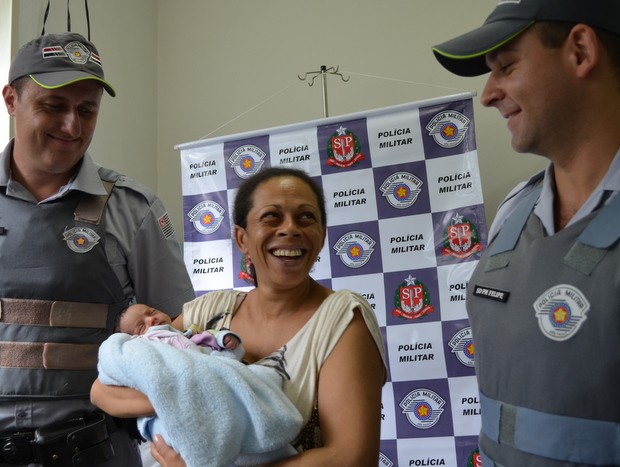 POLICIAL MILITAR